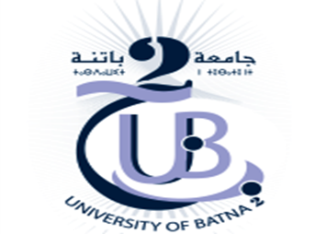 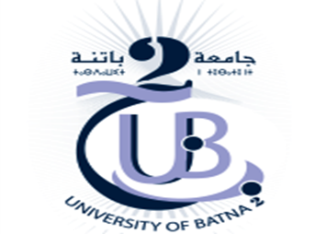 Université Batna -2-                                                                                                                                                                                                         Faculté des Lettres  et des Langues  Etrangères                                                                                       Département de langue françaiseNiveau: Troisième Année LMDMatière: LinguistiqueSemestre: VIGroupes: 1 ET 2Enseignante:  BOUSSAD AssiaAnnée Académique: 2021- 2022
INITIATION A LA PRAGMATIQUE
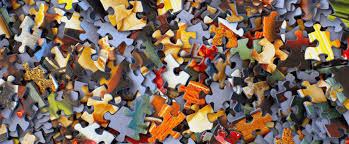 https://images.unsplash.com/photo-1494059980473-813e73ee784b?ixlib=rb 1.2.1&ixid=eyJhcHBfaWQiOjEyMDd9&auto=format&fit=crop&w=500&q=60
Rappel  ETYMOLOGIquedu grec "pragmatikos", signifie: « relatif à l’action »
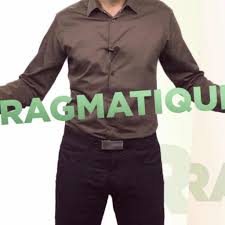 Vidéo YouTube à visualiser
 
Présenté par Guillaume Terrien en 2015.
Champion de France de l'orthographe.





Orthodidacte. Terrien, G. (18 mai 2015). Décortiquons le mot«Pragmatique»[YouTube]. Consulté sur
https://www.youtube.com/watch?v=wxhPeI0nThI
Essai de définitionNombreuses sont les définitions qui révèlent des difficultés relatives à  la délimitation de la portée et de l’objet d’étude de ce domaine.
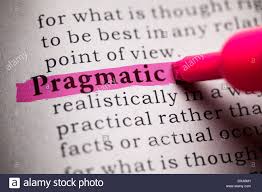 .Feng Yu / Alamy Banque D'Images.(20 mars 2014). Faux dictionnaire, définition du mot pragmatique.[illustration]. Consulté sur  https://c8.alamy.com/compfr/dxa8m1/faux-dictionnaire-definition-du-mot-pragmatique-dxa8m1.jpg
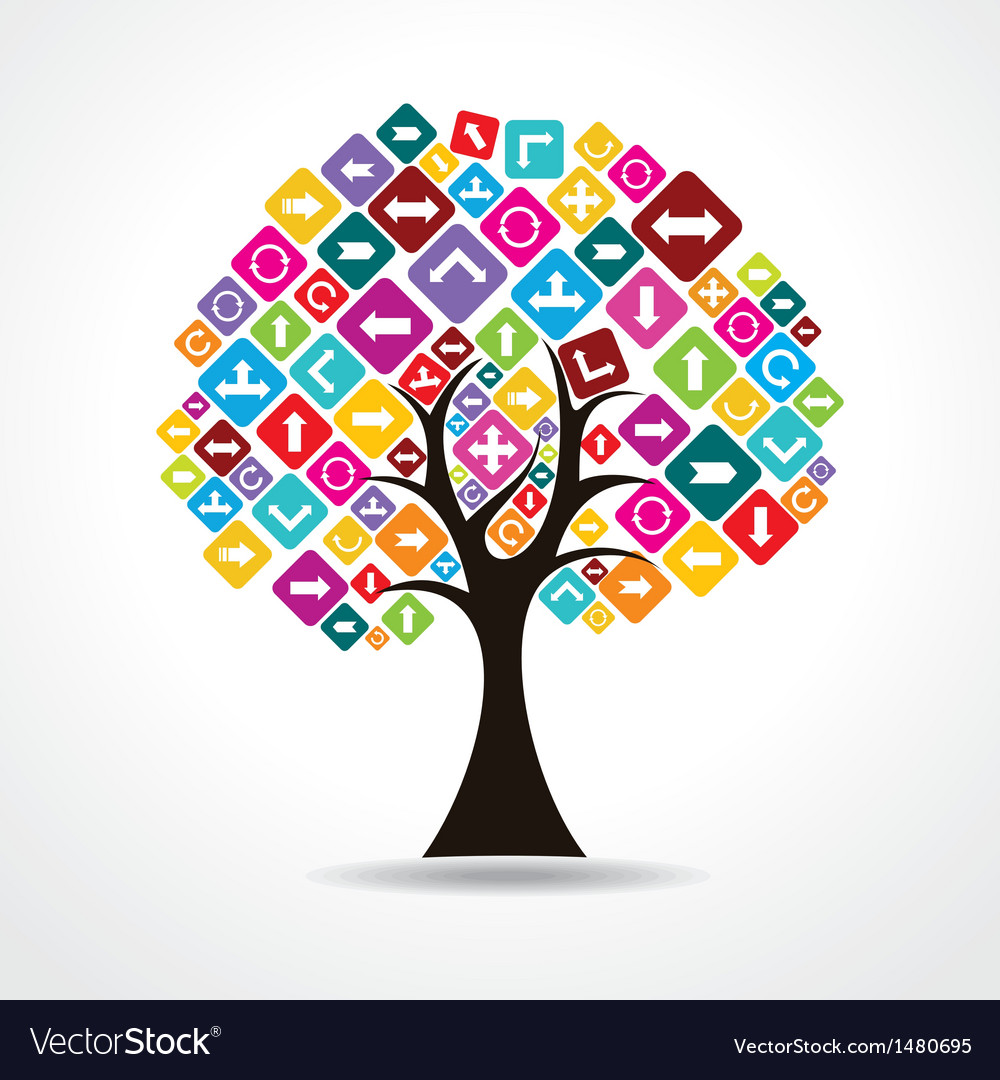 La pragmatique  désigne •«un carrefour interdisciplinaire » (Neveu.F) •« un fourre-tout » (Kleiber;G) •« une poubelle pragmatique » (Bar Hillel) •«une  auberge espagnole»(Kerbrat-Orecchioni.C)   •« l’entrecroisement d’un certain nombre       d’idées –forces »(Maingueneau.D)
Et la liste resteouverte… • « La pragmatique explique le foisonnement parfois hétérogène des disciplines qui se revendiquent d’elle ».(Bracops.M)                             …
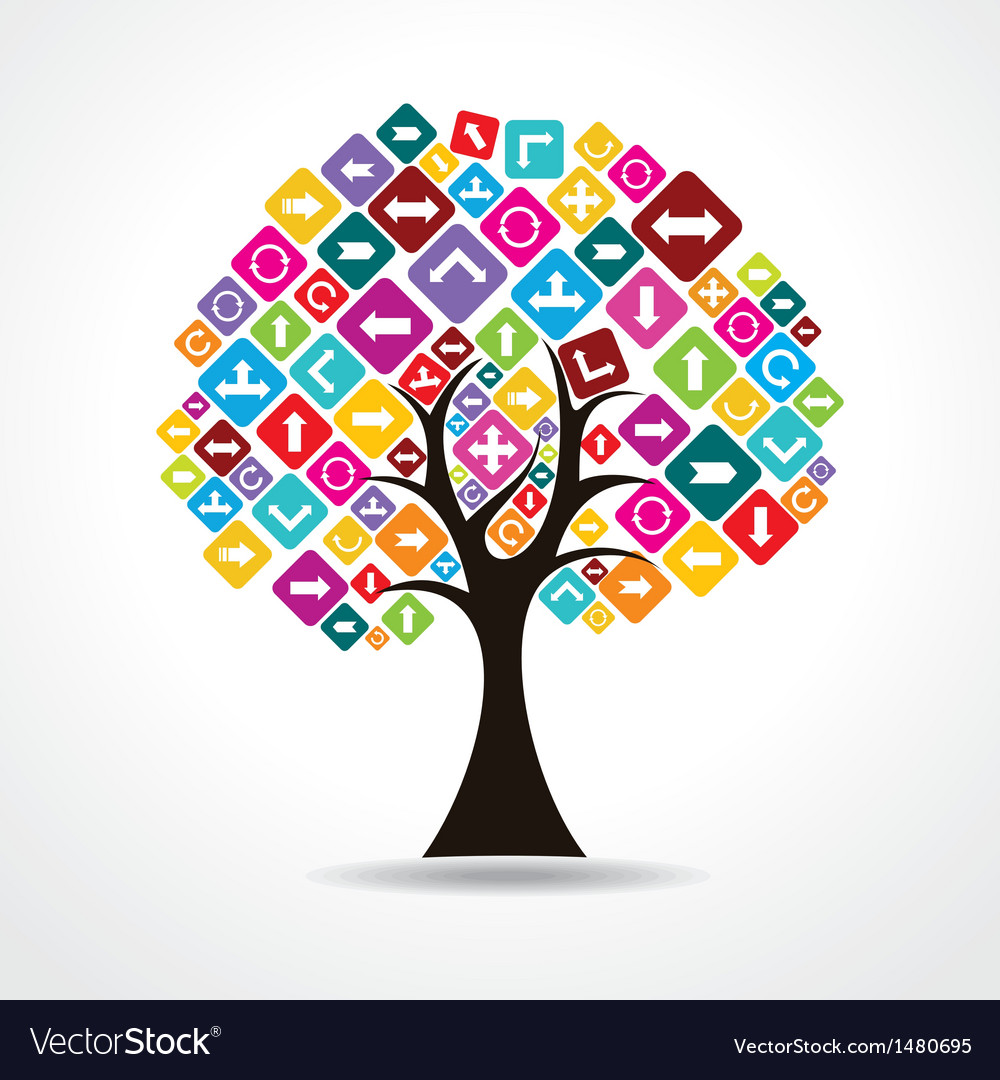 Tree with colorful arrow icon Royalty Free Vector Image vectorstock.com .(sd).[illustration]. Consulté sur https://lh3.googleusercontent.com/_KOfqTQmkZj8CXAlxWQXlQSBTHmxnCPxB61-hymdY0Riih14tdDHj3knHs83kc41rF2H4g=s85
Armengaud (2007) estime que la pragmatique est d’abord une tentative de réponse à des questions comme celles-ci:
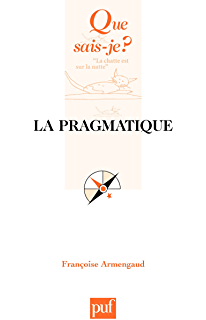 Armengaud, F. La pragmatique.(sd).[illustration]. Consulté sur https://www.cairn.info/vign_rev/QSJ/PUF_ARMEN_2007_01_L204.jpg
Que faisons-nous lorsque nous parlons?Que disons-nous exactement lorsque nous parlons?Qui parle et à qui?Qui parle et avec qui? Qui parle et pour qui?Comment peut-on avoir dit autre chose que ce que l’on voulait dire?…
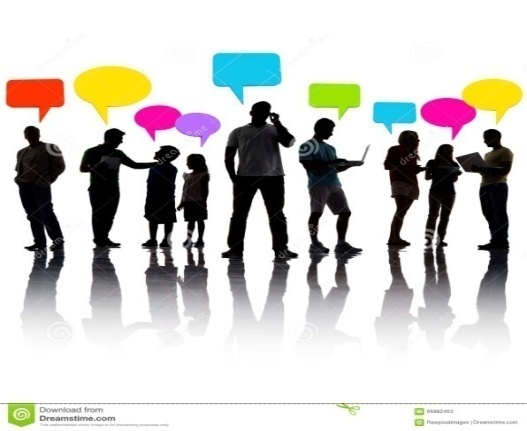 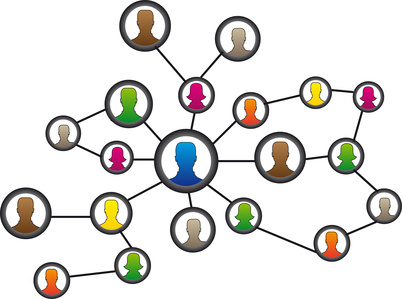 1- Interaction Skills for the Business Analyst > Business Analyst ...modernanalyst.com .(sd).[illustration]. Consulté sur 
https://www.modernanalyst.com/Portals/0/Public%20Uploads%204/Interaction-Skills-Fotolia_42966459_XS.jpg
2-Concept Social De Technologie De Mise En Réseau De Personnes D ...fr.dreamstime.com .(sd).[illustration]. Consulté sur 
https://thumbs.dreamstime.com/z/concept-social-de-technologie-de-mise-en-r%C3%A9seau-de-personnes-d-interaction-66882463.jpg
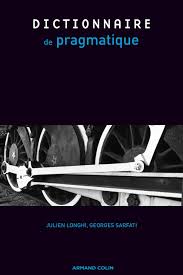 Dans leur dictionnairede pragmatique,publié en 2012, Longhi.J et Sarfati.G posent que:
Dictionnaire de pragmatique - | Armand Colin m.armand-colin.com .(sd).[illustration]. Consulté sur https://m.armand-colin.com/sites/default/files/images/livres/couv/9782200268756-T.jpg
Pragmatique désigne un ensemble de recherches qui s’inscrivent globalement dans le paradigme de la communicabilité en rupture avec l’ontologie de la représentation et la philosophie du langage classique.
[ … ]
Cette désignation commode recouvre surtout un continuum de théories, si bien qu’il serait plus approprié de parler de perspective pragmatique en sciences sociales. (Longhi & Sarfati, 2012, p.125)
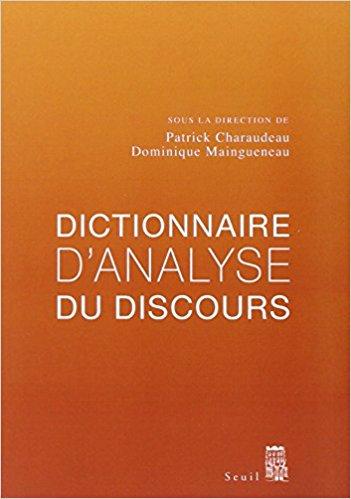 De leur côté, Charaudeau et Maingueneau (2002)considèrent que:La pragmatique, comme discipline, vise à étudier les phénomènes qui relèvent du « composant pragmatique »
Dictionnaire d'analyse du discours - Patrick Charaudeau ...patrick-charaudeau.com .(sd).[illustration]. Consulté sur  http://www.patrick-charaudeau.com/IMG/arton1.jpg
Les auteurs précisent que ce composant pragmatique traite des processus d’interprétation en contexte: qu’il s’agisse de la référence, des embrayeurs, ou des déterminants du nom, qu’il s’agisse de la  force illocutoire de l’énoncé, de sa prise en charge par le locuteur (l’énoncé peut être ironique, par exemple), des implicites qu’il libère, des connecteurs ,etc (Charaudeau & Maingueneau, 2002, pp. 455-456)
De manière tout à fait générale, les auteurs du dictionnaire encyclopédique de pragmatique (1994) stipulent que:
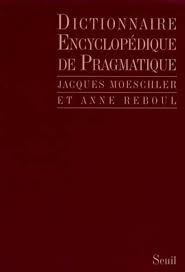 Dictionnaire encyclopédique de pragmatique: Amazon.ca:Moeschler ...amazon.ca.(sd.).[illustration]. Consulté surhttps://images-na.ssl-images-amazon.com/images/I/41BP9V8R0HL.jpg
La pragmatique est l’étude de l’usage du langage, par opposition à l’étude du système linguistique, qui concerne à proprement parler la linguistique. (Moeschler &  Reboul, 1994, p.17)
Dans leur ouvrage, Introduction à la linguistique contemporaine, Moeschler et Auchlin (2009) précisent:
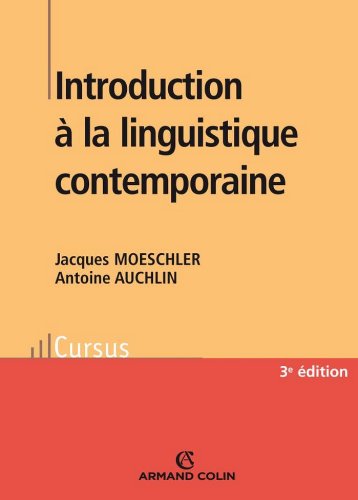 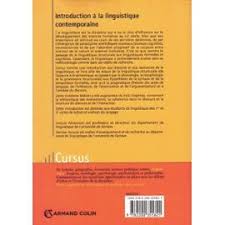 1-Amazon.fr - Introduction à la linguistique contemporaine ...amazon.fr .(sd.).[illustration]. Consulté sur
https://images-eu.ssl-images-amazon.com/images/I/41JsFr%2BWFoL.jpg
2-Introduction À La Linguistique Contemporaine | Rakuten fr.shopping.rakuten.com .(sd.).[illustration]. Consulté sur
https://lh3.googleusercontent.com/4OYluIZlN4C-O7ckxYqsKBFNcru1CHtMQ7OkBVjqVVyOGlRqh3LVpJfkZ9lCndiOp3krKH0=s85
La pragmatique est le domaine qui étudie l’usage qui est fait de la langue dans le discours et la communication, et vise à décrire l’interaction entre les connaissances linguistiques fournies par les différentes unités linguistiques et les connaissances extralinguistiques (ou contextuelles) nécessaires pour comprendre les phrases énoncées . 
(Moeschler,  & Auchlin , 2009, p.18)
Des frontières                de la pragmatique…La question des limites de ce domaine soulève une problématique épineuse. Maingueneau (2009) se demande: -La sémantique peut-elle  être séparée de la pragmatique?-Doit- on distinguer le sens proprement dit de sescontextes d'utilisation ???
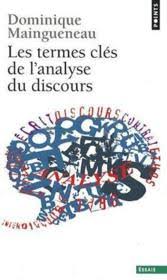 Les termes clés de l'analyse du discours - Lettres - Linguistique ...cultura.com · En stock.(s.d.).[illustration]. Consulté sur
https://lh3.googleusercontent.com/SzgPRm1ry-IVPucqKWM9phoGkcxykDTPlmolL06gY3ZR4WRt8zaVO-KCpEciUxAD4aNXjA=s85
De son côté Armengaud (2007) met l’accent sur diverses controverses internes de la pragmatique et s’interroge sur son statut:-Hétérogène ou unifiée?-Intégrée ou autonome?
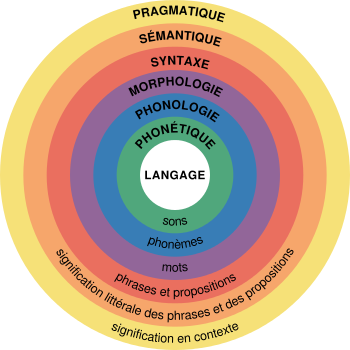 Portail:Linguistique — Wikipédiafr.wikipedia.org .(s.d.).[illustration]. Consulté sur
 https://lh3.googleusercontent.com/P7QWRdqoT8Xp49Mn96HFTsiH9WIY-1L76O89Q3LgMutqojhhrlVDR3_MVhngShYPPSOQ7Xo=s85
A LIRE ATTENTIVEMENT
En tout état de cause, l’un des buts de la pragmatique est d’expliquer, à l’aide de principes généraux et non linguistiques, les conclusions qu’on est amené à tirer pour comprendre les énoncés.
Enfin, s’intéresser à l’usage des énoncés et à leur sens revient à s’intéresser au discours, à savoir aux mécanismes qui gouvernent la mise en relation des énoncés permettant à l’auditeur de récupérer les buts et les intentions du locuteur. (Moeschler & Auchlin , 2009,p.18)
Quelle que soit la diversitédes modèles et des définitions de la pragmatique…Un point commun les unit:« La notion de ‘sens’ ou plus précisément le problème du sens ».(Garric & Calas, 2007, p.5)
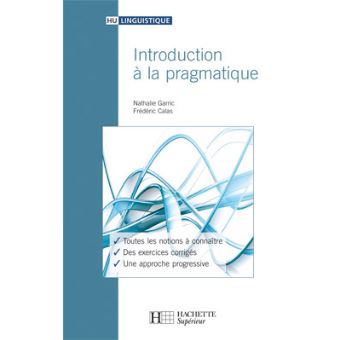 Introduction à la pragmatique - broché - Nathalie Garric, Frédéric ...livre.fnac.com · En stock .(s.d.).[illustration]. Consulté sur
https://static.fnac-static.com/multimedia/Images/FR/NR/c8/ff/1d/1966024/1540-1/tsp20191113121314/Introduction-a-la-pragmatique.jpg
GENESELe mot pragmatique a été utilisé pour la première fois comme composante de la sémiotique par Morris en 1938.
1-La syntaxe : concerne les relations entre les signes 2-La sémantique: traite du rapport des signes avec le monde.3-La pragmatique: l’étude des signes dans leurs rapports avec leurs utilisateurs.
Principaux modèles de la perspective pragmatiqueIl importe de rappeler qu’il n’ y a pas une seule pragmatique mais des « pragmatiques ».
Dans ce qui suit, un survol des modèles les plus illustres avec l’évolution de la théorie des actes de langage qui en constitue le « pivot »
I- La pragmatique analytique austin, searle.
II- La pragmatique radicale   GRICE
III- La pragmatique cognitiviste sperber & wilson
IV- La pragmatique intégréeANSCOMBRE &ducrot
1- La pragmatique analytique austin, searle, 1-austin2-searle
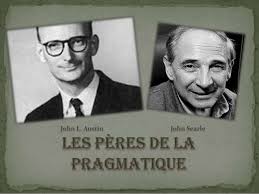 La pragmatique (2) fr.slideshare.net.(s.d.).[illustration]. Consulté sur
https://image.slidesharecdn.com/lapragmatique2-131212232800-phpapp02/95/la-pragmatique-2-4-638.jpg?cb=1386890968
1-John langshow AUSTIN  (1911-1960)    1                                       2                                 3
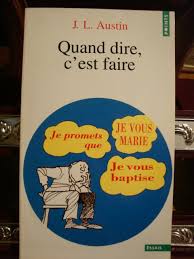 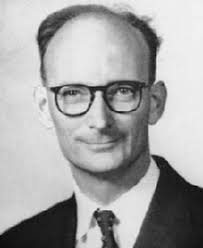 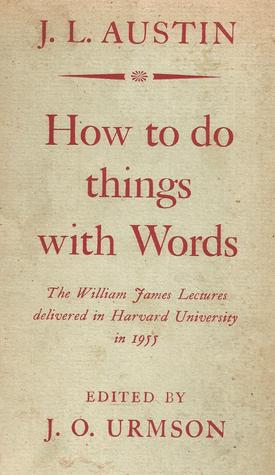 1- J. L. Austin (1911-1960), British philosopher of language | Famous ...pinterest.com. .(s.d.).[photographie]. Consulté sur
https://lh3.googleusercontent.com/_2LOWwA1PQnpO6KnpON7uj8IZ3TEcxscZUCoMno2oRIyV4WdvlxqF0S3BCDfdIytazIZw=s85

2- Russell Mark Olson's review of How To Do Things With Words goodreads.com. .(s.d.).[illustration]. Consulté sur
https://i.gr-assets.com/images/S/compressed.photo.goodreads.com/books/1428031228l/4029385.jpg
3-John Langshaw Austin - Quand dire , c'est faire John Langshaw ...livres-anciens-neufs.com. .(s.d.).[illustration]. Consulté sur
https://www.livres-anciens-neufs.com/img/3217_2.jpg
La pragmatique naît en 1955 à Harvard, lorsque John Austin a introduit la notion nouvelle d’ « actes de langage ».
Austin, en oppositionavec cette conception «vériconditionnaliste » défend une vision beaucoup plus «opérationnaliste», selon laquelle le langage sert à accomplir des actes.
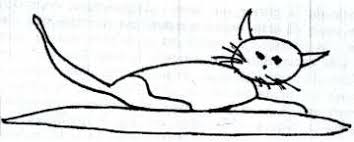 1-1-Constatif vs Performatif
(a)  Le chat est sur le paillasson
(Exemple+illustration  empruntés à Searle) 


(b) Je te promets que je t’emmènerai au cinéma demain (Moeschler)
De la référenciation, approche stratifiée. Où l'on parle, entre ... hal.archives-ouvertes.fr .(s.d.).[illustration]. Consulté sur https://lh3.googleusercontent.com/aaEXhNXZoeo05BSsTo1DH78FBurMhg_pThUimPuk83vxkV7eTC8x66v-Ph6OFION0BeSAg=s170
NB:
Il existe deux conditions de félicité (ou de succès) primitives:
1-le locuteur doit s’adresser à quelqu’un,
2-Son interlocuteur doit avoir compris ce qui lui a été dit dans l’énoncé correspondant à l’acte de parole.
  (Moeschler et Auchlin, 2009, p.136)
A la suite de Moeschler & Auchlin (2009), la distinction sémantique Vs pragmatique est comme suit:
La sémantique traite des aspects vériconditionnels de la phrase
La pragmatique traite des aspects non- vériconditionnels  de la phrase énoncée
La pragmatique= le sens de la phrase énoncée – les conditions de vérité.
1-2-Le langage en actesDans la huitième conférence de Quand dire, c’est faire, Austin précise qu’un acte de langage peut être analysé selon trois dimensions :
L’acte locutoire : est accompli par le fait de dire quelque chose.
a.
L’acte illocutoire : est accompli en disant quelque chose.
b.
L’acte perlocutoire : est accompli par le fait de dire quelque chose.
c.
AUTREMENT  DIT:a-L'acte locutoire par lequel on produit  des signes. b-L'acte illocutoire correspond au pouvoir transformateur du dire.c-L'acte perlocutoire est relatif à l'effet consécutif à l’acte de dire.
EXAMINONS L’EXEMPLE SUIVANT:Il y a un chien de garde.
=  acte locutoireSENS  =  acte illocutoire              FORCE ILLOCUTOIRE                = acte perlocutoireEFFET
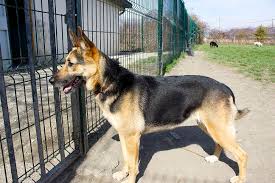 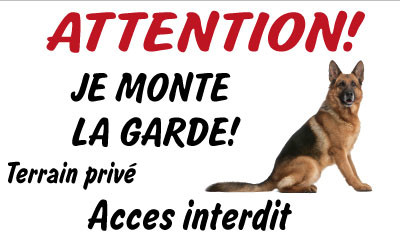 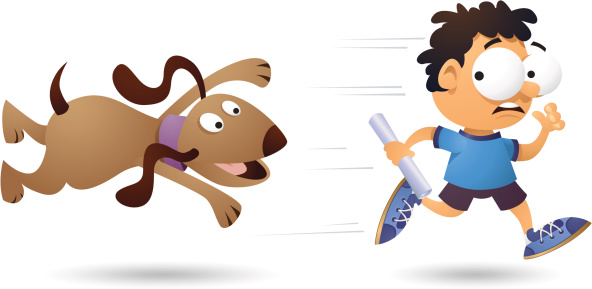 1- APAGI - Gessi, CHIEN Croisé Berger allemand à la robe Noir et feu apagi.fr.(s.d.).[illustration]. Consulté sur 
https://lh3.googleusercontent.com/vPHhW81NMjxu4WRkAScXQHbECp04_Taa9eEEypTR561qeqi2t7KaWq6xJoj8nmtsFDFHDk=128
 
2-Panneau attention! Je monte la garde! Terrain privé - JR ...jr-signaletic.com · En stock.(s.d.).[illustration]. Consulté sur 
https://image.jimcdn.com/app/cms/image/transf/none/path/s4ef9a107bea8530e/image/i2954c9793ec1897a/version/1458926822/image.jpg
3-Peur des chiens ? Une phobie qui se soigne !docteurdoc.fr.(s.d.).[illustration]. Consulté sur 
 https://lh3.googleusercontent.com/CGmg1G-bno1B0vYmNdH7P_hCDVCSrbCNcTj5y4bjHoepsC5qumqKG3lM6pYiG809V3L-=s170
1-3- Les actes illocutoires selon Austin a. les verdictifs ou actes juridiques (acquitter, condamner, décréter, etc.) ;b. les exercitifs (dégrader, commander, ordonner, pardonner, léguer, etc.) ;c. les promissifs (promettre, faire vœu de, garantir, parier, jurer de, etc.) ;d. les comportatifs (s’excuser, remercier, déplorer, critiquer, etc.) ;e. les expositifs (affirmer, nier, postuler, remarquer, etc.).
2-John SEARLE (1932)
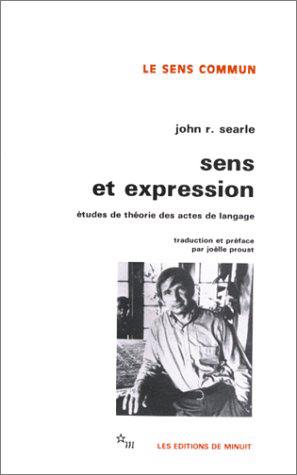 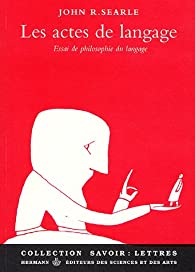 1-Les actes de langage - John Rogers Searle - Babelio babelio.com .(s.d.).[illustration]. Consulté sur 
https://lh3.googleusercontent.com/ltcEySNwjFyxFD80KTiWTEQfF-6hgk5LMQZ1oNpJa5RzHAGyqjBDXLiJQZw6HPk6WOCa=s85
2-Sens et expression : Etudes de théorie des actes de langage – Babelio.babelio.com .(s.d.).[illustration]. Consulté sur  
https://lh3.googleusercontent.com/proxy/NEZcmoufWWJx9YQ7DHIo1DF6wucBLuCcNVS_LPdmT41q40_DEFlvuXp7kgURyL9TMiMKVsvJ1hI4t5HsOJO-7UYJowmpogPdYba23zcy_UJGWgxLQ
2-1- Apports de  la théorie Searlienne
a-Le principe d’exprimabilité, selon le quel tout ce que l’on veut dire peut être dit.
b-Le marqueur du contenu propositionnel Vs le marqueur de force illocutionnaire
Exemple:
Ex: Je te promets que je t’emmènerai au cinéma demain. Je te promets=  le marqueur de force illocutionnaire.
je t’emmènerai au cinéma demain = marqueur du contenu propositionnel
2-2Les des actes de langage selon Searle1-les  représentatifs (assertion, affirmation, etc.) ;2. les directifs (l’ordre, demande, conseil, etc.) ;3. les promissifs (promesse, offre, invitation, etc.) ;4. les expressifs (félicitation, remerciement, etc.) ;5. les déclaratifs (déclaration de guerre, nomination, baptême, etc.).
Il importe de souligner que la plupart des tentatives actuelles de formalisation de la théorie des actes de langage se réfèrent aux théories de Searle.
III-La pragmatique radicale(autonome par rapport à la linguistique) Paul GRICE (1913-1988)
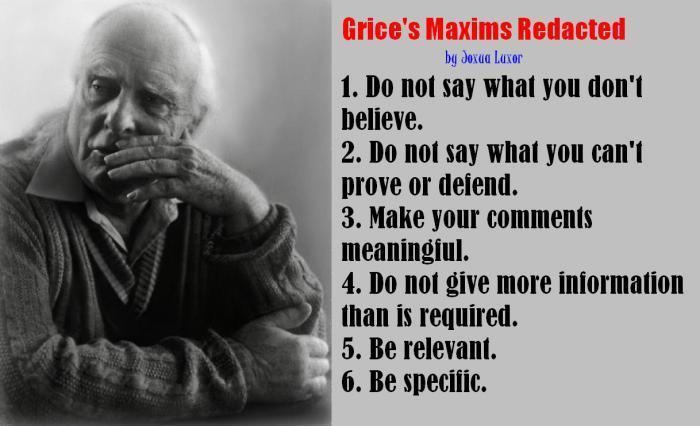 Grice's maxim of cooperative behaviour analysis; slideshare.net 
https://lh3.googleusercontent.com/f1eoFVyYWSXLjRsBNTn83yETaunlKyaZA6_vPMHk5KRKx2Eh2zwfOOeGG46CJef04eYrQ=s113
1             2                3               4
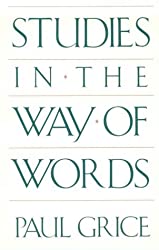 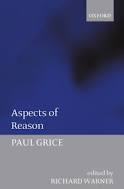 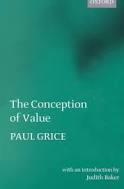 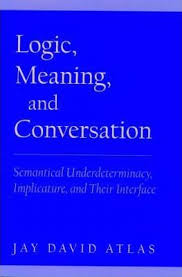 1-Amazon.fr - Studies in the Way of Words (Paper) - P Grice - Livresamazon.fr.(s.d.).[illustration]. Consulté   sur   https://images-na.ssl-imagesamazon.com/images/I/417JF82G1HL._SX300_BO1,204,203,200_.jpg
2-Amazon.fr - Aspects of Reason - Grice, Paul, Warner, Richard - Livres amazon.fr.(s.d.).[illustration]. Consulté sur   https://lh3.googleusercontent.com/jmGxjohNDIEc0FwJSol0oQY5PaYuzTFna9aPLlZBXdCekeQf4MHXKSgnUV9sNrfblpwHGQ=s85
3-Amazon.fr - The Conception of Value - Paul Grice - Livresamazon.fr .(s.d.).[illustration]. Consulté sur 
https://lh3.googleusercontent.com/VsaGHr7X1CvUtqajie5uzrZ1dLAcgSATr2cKVhNa2ChalQKOpeaQRbLgirSdqVj6RKzdUg=s85
4- Logic, Meaning, and Conversation : Jay David Atlas : 9780195133004 bookdepository.com.(s.d.).[illustration]. Consulté sur https://lh3.googleusercontent.com/3bUJiASYB5ZImcICK7iu6cBE5pZe1iPHmyqRXibAsF5AExncAkVr-_S__SmYocs1-d1puw=s85
Grice se détache des modèles d’Austin et de Searle vus précédemment. Il défend la mise en œuvre d’un principe d'économie dans le langage visant à ne dire que ce qui est pertinent.
La pertinence d’un énoncé est définie relativement à ses effets contextuels et aux efforts cognitifs ( de traitement) impliqués par son interprétation.
(Moeschler & Auchlin , 2009)
Ce modèle insiste aussi sur le contexte et sur  l’intention de communication
Iii-1- La problématique du contexteEn pragmatique, le contexte est concept cardinal c’est pour cela que la pragmatique est souvent définie comme la science du contexte
Sarfati et Paveau(2003) distinguent différents niveaux du contexte.
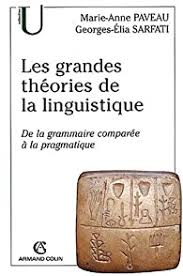 Les grands théories de la linguistique - De la grammaire comparée ...babelio.com .(s.d.).[illustration]. Consulté sur
https://images-na.ssl-images-amazon.com/images/I/51BYHBQJPSL._SX195_.jpg
a-le contexte circonstanciel correspond à l’environnement physique des protagonistes. Il tient compte du temps, du lieu, de la nature et de la texture de la communication;b-le contexte situationnel  coïncide avec l’environnement culturel du discours. En tant que tel il définit les critères de validité. Telle expression tenue pour « normale » dans une culture, s’avère indue dans une autre;
c-le contexte interactionnel : caractérise les formes de discours et des systèmes de signe qui l’accompagnent. Par exemple : tours de paroles,  gestes, etc;d-le contexte épistémique ou  pré-suppositionnel  recouvre l’ensemble des croyances et valeurs communes au locuteur soit a priori (préconstruit) soit a posteriori (construit) . (Sarfati et Paveau, 2003, p.208)
NB: Les mêmes niveaux sont décrits en ces termes dans le dictionnaire de pragmatique . (Longhi & Sarfati, 2012, pp.39-40).
III-2-Les maximes conversationnellesou « gricéennes » 1.La quantité: contribution suffisamment informative2.La qualité:contribution véridique3.La modalité: contribution  claire4.La relation: contribution pertinente
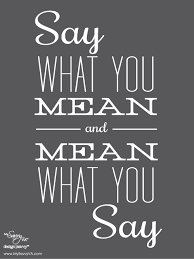 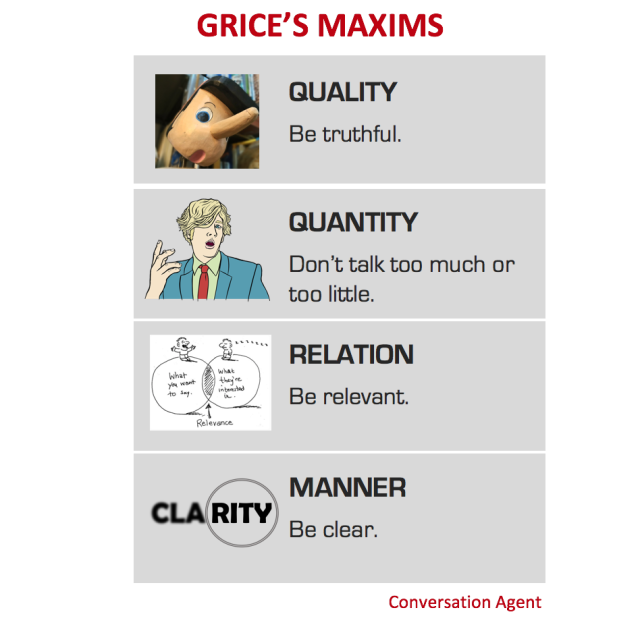 1- Say What You Mean - My Savvy VA™ mysavvyva.com .(s.d.).[illustration]. Consulté sur https://i0.wp.com/www.mysavvyva.com/wp-content/uploads/2014/09/say-what-you-mean.jpg?fit=500%2C666&ssl=1&w=640
2-Conversation Agent - Valeria Maltoni - Communication Has an ...conversationagent.com .(s.d.).[illustration]. Consulté surhttps://conversationagent.typepad.com/.a/6a00d8341c03bb53ef0240a4a8cecf200b-600wi
iv-la pragmatique cognitiviste (une science indépendante)
DAN Sperber(1942)
DEIRDRE Wilson (1941)
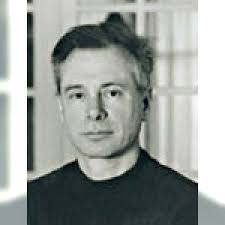 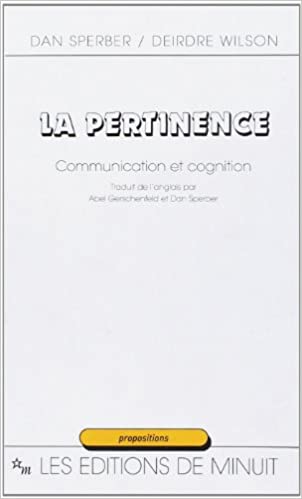 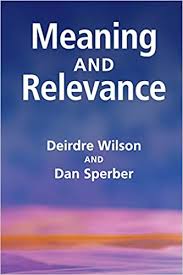 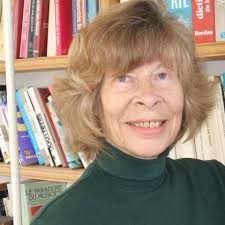 1-Loiretek Loiretek - Dan Sperber, Pragmatique de l'interprétation.(s.d.).[Photographie]. Consulté sur
https://stream.mediatheques.fr/res/medias/album/400c/227/162227.jpg
2-La Pertinence leseditionsdeminuit.fr.(s.d.).[illustration]. Consulté sur
https://lh3.googleusercontent.com/0A652nynuUEZ2e96Fjw6egJs1CZet6dW27SoFnJ6YIkxBun4E6rfTbs6P7AQQr9xgWvFvE=s85
3-Amazon.fr - Meaning and Relevance - Wilson/Sperber, Deirdre – Livres amazon.fr .(s.d.).[illustration]. Consulté sur
https://images-na.ssl-images-amazon.com/images/I/61QYzrNoN%2BL.jpg.
4-Professor Deirdre Wilson | The British Academy thebritishacademy.ac.uk .(s.d.).[Photographie]. Consulté sur
https://www.thebritishacademy.ac.uk/sites/default/files/styles/large_square/public/userpictures/deirdre-wilson.jpg?itok=FddNcW9C
La suggestion de Sperber et de Wilson est basée sur un modèle inférentiel de l’interprétation énonciative. Elle  est élaborée à partir d’une relecture de Grice.
Le modèle inférentiel est décrit selon Moeschler et Auchlin (2009) comme étant un modèle pragmatique  qui explique comment, à partir, des informations  fournies par l’énoncé et d’autres informations non linguistiques le destinataire est amené à faire telle ou telle hypothèse interprétative.
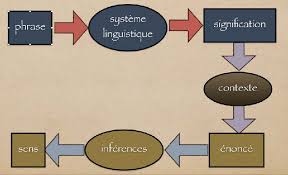 Jacques Moeschler Département de linguistique Université de Genève f.hypotheses.org .(s.d.).[illustration]. Consulté sur
https://lh3.googleusercontent.com/8zuLKusOj_TztaZvId7GNJQagERITjHXl_xaLhX37GP8vvDe0v1qpYTogxt9yo9Vn8Km3g=s140
La théorie des actes de langagedans le cadre de la pragmatique cognitiviste (1989)     Sperber et Wilson proposent de réduire les classes d’actes de langage à trois catégories fondamentales décrites par Moeschler et Auchlin  (2009) comme suit:
a– les actes de dire que correspondent aux phrases déclaratives et notammentaux assertions, aux promesses, aux prédictions, etc. ;
b– les actes de dire de correspondent aux phrases impératives, aux ordres,aux conseils, etc. ;
c– les actes de demander si correspondent aux phrases interrogatives et plus généralementaux questions et aux demandes de renseignement.
Pour en savoir plus sur la                théorie et le                       fonctionnement                          des speech acts…
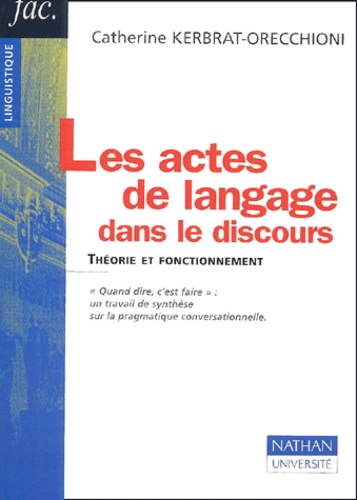 Les Actes De Langage Dans Le Discours.Théorie Et Fonctionnement ...fr.shopping.rakuten.com · En stock.(s.d.).[illustration]. Consulté sur https://images.fr.shopping.rakuten.com/photo/Orecchioni-Theorie-Des-Actes-De-Langage-Livre-1274615906_L.jpg
IV- La pragmatique intégrée(intégrée a la  sémantique)claude ANSCOMBRE &oswald  ducrot
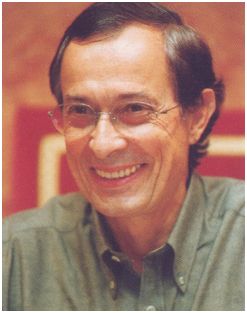 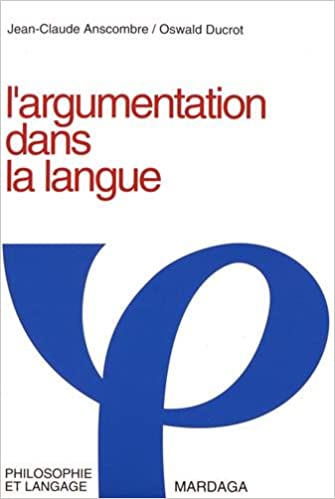 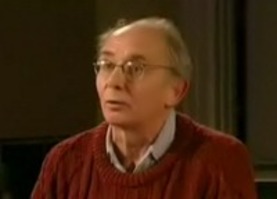 1- Jean-Claude Anscombre – Babelio babelio.com.(s.d.).[Photographie]. Consulté sur
https://www.babelio.com/users/AVT_Jean-Claude-Anscombre_8503.jpeg
2- Anscombre ducrot L'argumentation dans la langue.(sd).[illustration]. Consulté sur https://images-na.ssl-images amazon.com/images/I/4107n1ssetL._SX333_BO1,204,203,200_.jpg
3- Le sens - Université de tous les savoirs - Vidéo - Canal-U canal-u.tv .(s.d.).[Photographie]. Consulté sur
https://www.canal-u.tv/media/images/utls/le.sens_873/90048.jpg
1                    2                      3                      4                     5
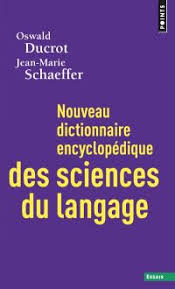 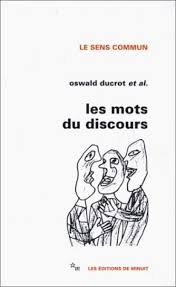 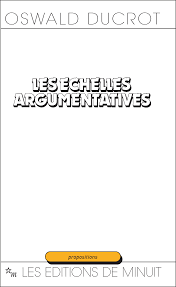 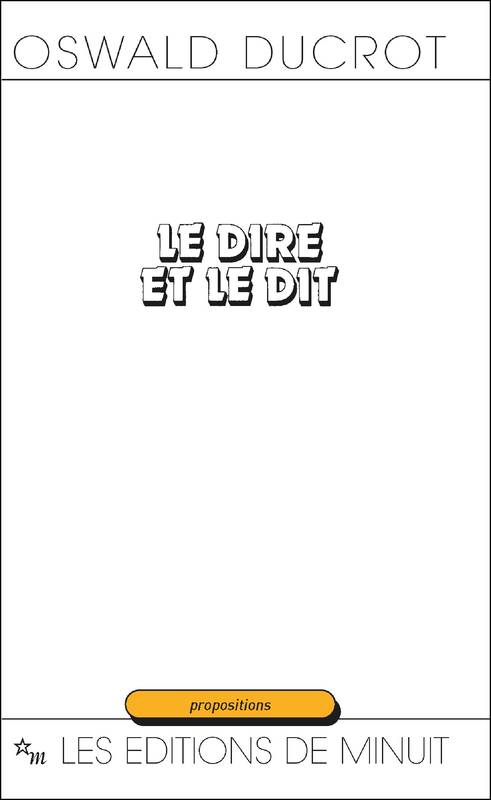 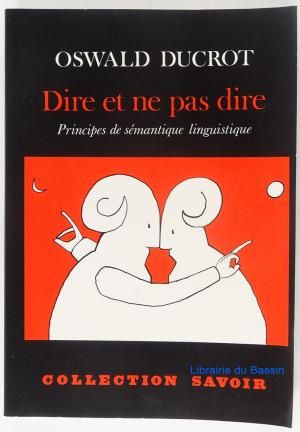 1-Nouveau dictionnaire encyclopédique des sciences du langage by ...goodreads.com .(sd).[illustration]. Consulté sur 
https://i.gr-assets.com/images/S/compressed.photo.goodreads.com/books/1533504496i/3110915._SR1200,630_.jpg
2-Les Mots du discoursleseditionsdeminuit.fr .(sd).[illustration]. Consulté sur 
https://lh3.googleusercontent.com/XXkznkr0xfn8CPvHBUseT1fFvQYn886n8O_3Y8tEsQi0WcOnzaG9VsUZuPLyAhYfyJOYQw=s85
3-Amazon.com: Les Échelles argumentatives (Propositions) (French ...amazon.com .(sd).[illustration]. Consulté sur 
https://m.media-amazon.com/images/I/41mBJqMx5rL.jpg
4-Le Dire et le ditleseditionsdeminuit.fr .(sd).[illustration]. Consulté sur 
https://ec56229aec51f1baff1d-185c3068e22352c56024573e929788ff.ssl.cf1.rackcdn.com/attachments/large/1/7/5/005624175.jpg
5-Oswald Ducrot, Dire et ne pas dire - Le blog de Robin Guillouxlechatsurmonepaule.over-blog.f .(sd).[illustration]. Consulté sur 
https://lh3.googleusercontent.com/fhFqfrZgigazIbumhoFh_K2Ugv9V1u3wKJ-ljhmxrm3goBX5eDnd7VuPyCrALAdg8ZW0Jg=s85
-Ce courant s’inspire de la linguistique de l’énonciation initié par E.Benveniste et recouvre la théorie argumentative de Anscombre &Ducrot. Il étudie l’effet de la parole sur la situation.-Le sens du message linguistique dépend de son énonciation. En effet, la structure même de la langue reflète son énonciation.
Iv-1-la« machinerie du sens» de ducrot.O,(1972 &1984) Schéma  emprunté à  Paveau, M-A et al, (2003), Les grandes théories de la linguistique. De la grammaire  comparée à la pragmatique, Armand Colin .P.221.
P(hrase)
S(ituation)
Composant Linguistique (CL)
Composant  Rhétorique  (CR)
P’(signification de P)
Sens de P dans le contexte de S
Composant Linguistique (CL)
Garantir l’aspect « bien formé des phrases »
Assigner une signification aux phrases
Composant  Rhétorique  (CR)
Fixer la référence par le biais de déictiques
Garantir la recevabilité de l’énoncé en appliquant les lois du discours
IV-2- l’impliciteL’un des apports majeurs de ce modèle est la théorisation de la dimension implicite du sens.
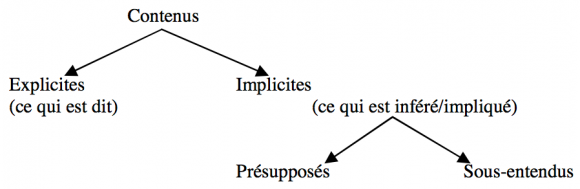 Typologie des contenus implicites journals.openedition.org .(sd).[illustration]. Consulté sur 
https://journals.openedition.org/esa/docannexe/image/956/img-1-small580.png
En guise de conclusion…            Qu’en est-il de la                 pragmatique               actuellement ?
A la suite de Moeschler et de  Reboul (1994):La pragmatique est une nouvelle science de la communication…
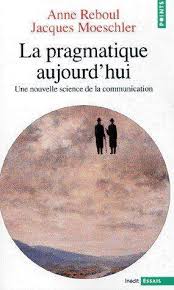 Reboul & Moeschler, La pragmatique aujourd'hui - Sélection ... philoselect7.canalblog.com .(sd).[illustration]. Consulté sur 
https://p5.storage.canalblog.com/57/34/1290308/118950129.png
RÉFÉRENCES BIBLIOGRAPHIQUES-Armengaud,F.  (2007). La pragmatique. Paris: PUF. -Charaudeau, P. & Maingueneau, D. (2002). Dictionnaire d’analyse du discours. Paris : Le Seuil.  -Garric,N.& Calas, F.(2007).Introduction à la pragmatique. Paris: Hachette livre. -Longhi, J. et Sarfati, G. (2012) , Dictionnaire de pragmatique. Paris: Armand Colin, coll, Dictionnaire .-Paveau, M-A et al, (2003), Les grandes théories de la linguistique. De la grammaire comparée à la pragmatique, Armand Colin .-Maingueneau, D. (2009). Les termes clés de l’analyse du discours. Paris : Seuil , coll, POINTS. -Moeschler, J. & Auchlin, A. (2009). Introduction à la linguistique contemporaine. Paris: Armand Colin. -Moeschler .J et  Reboul.A. (1994). Dictionnaire encyclopédique de pragmatique. Paris: Seuil. -Orthodidacte. Terrien, G. (18 mai 2015). Décortiquons le mot «Pragmatique»[YouTube]. Consulté sur https://www.youtube.com/watch?v=wxhPeI0nThI
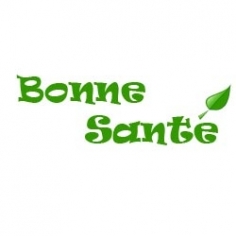 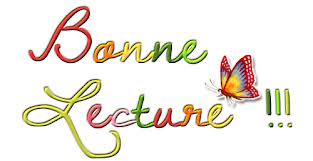 1-Mairie IwuyLes bulletins Municipaux de notre Commune Les pages sur l'Actu de ... .(sd).[illustration]. Consulté sur  https://lh3.googleusercontent.com/FOlyiE5sxdMhUsu3u8maqHhNZ9C1yROxGQGV0zFfnX3BxlLYqxnad3ayzd_9u1yeAZsk5bQ=s165
2-UrbanList.caUrbanList.ca | Boutique Bonne Santé .(sd).[illustration]. Consulté sur  http://www.urbanlist.ca/images/uploads/companies/428/logo15-51-53.jpg